REPORTE PLAN DE ACCIÓN INSTITUCIONAL Q2
CIGD – 31 de octubre de 2024
Grupo de Planeación, Políticas Públicas y Asuntos Internacionales
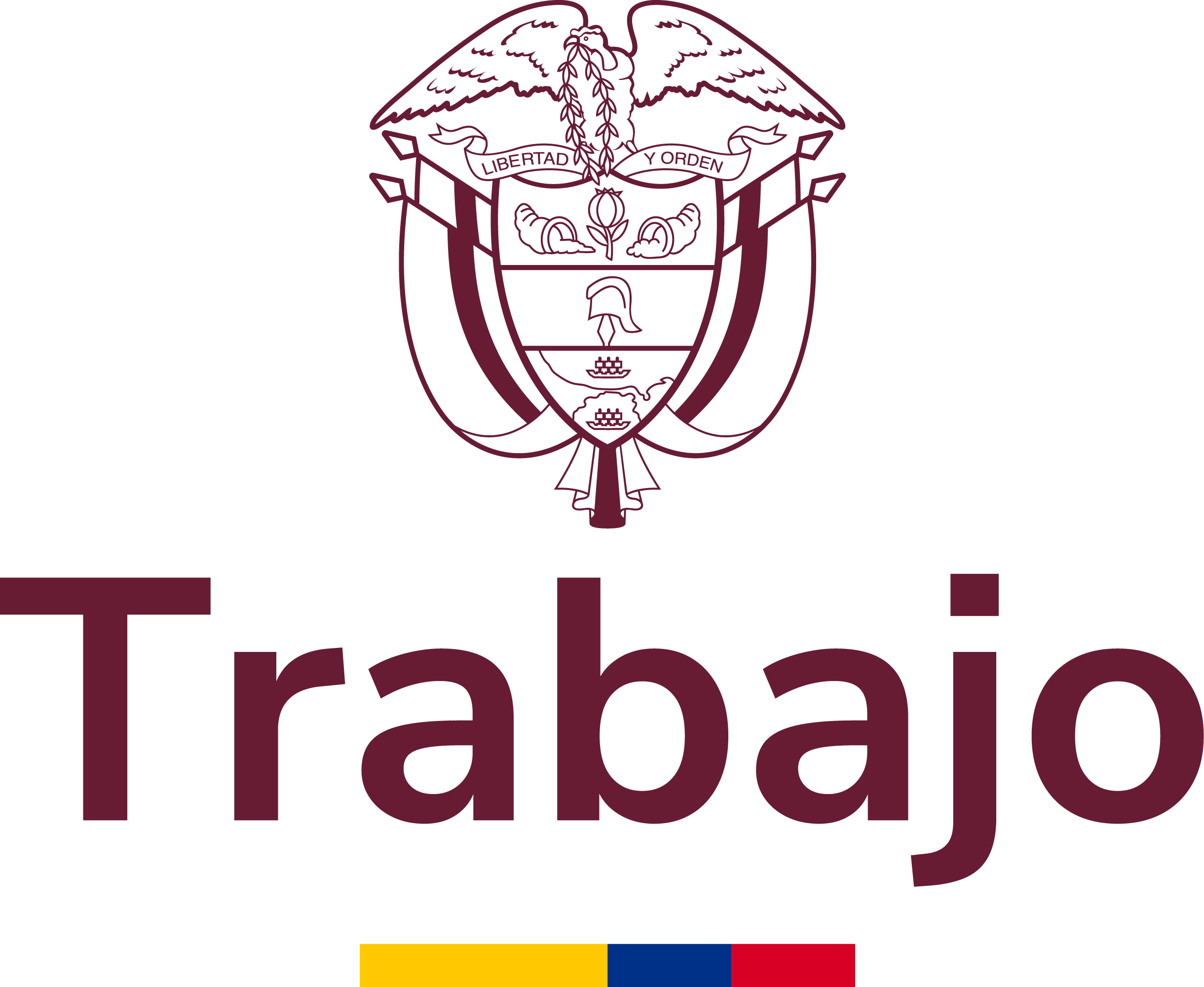 CONTENIDO​
Resumen Plan de Acción Institucional (PAI) 2024​
 Cumplimiento PAI 2024 – Q3/ Área de la ANCP-CCE​
Estado de Cumplimiento por dependencia PAI 2024 – Q3
4. Conclusiones de seguimiento - Segunda Línea de Defensa​
1. RESUMEN PLAN DE ACCIÓN INSTITUCIONAL – PAI 2024
% AVANCE DE EJECUCIÓN PAI 2024
57
Actividades Suscritas en el PAI 2024
27
Actividades Suscritas en el Q3
Total avance acumulado Q3 : 49,9%
3. ESTADO DE CUMPLIMIENTO POR DEPENDENCIA 
PAI 2024 – Q3​​
Q3* Corresponde al tercer trimestre de la vigencia
3. ESTADO DE CUMPLIMIENTO POR DEPENDENCIA 
PAI 2024 – Q3​​
Q2* Corresponde al segundo trimestre de la vigencia
CUMPLIMIENTO POR DEPENDENCIA
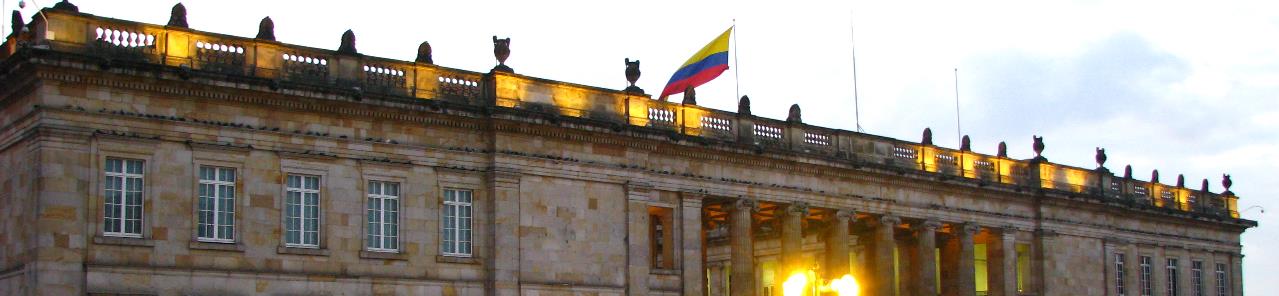 2. DETALLE DE EJECUCIÓN – PAI 2024​
Dirección General
4 Acciones
2. DETALLE DE EJECUCIÓN – PAI 2024​
8 Acciones
Subdirección de Gestión Contractual
2. DETALLE DE EJECUCIÓN – PAI 2024​
Subdirección de Negocios
2 Acciones
2. DETALLE DE EJECUCIÓN – PAI 2024​
Subdirección de Estudios de Mercado y Abastecimiento Estratégico
1 Acción
2. DETALLE DE EJECUCIÓN – PAI 2024​
8 Acciones
Subdirección de Información y Desarrollo Tecnológico
2. DETALLE DE EJECUCIÓN – PAI 2024​
Secretaría General
4 Acciones
4. CONCLUSIONES DEL SEGUIMIENTO​​
El PAI 2024 cuenta con 57 actividades alineadas a los objetivos del Plan Estratégico Institucional. Para el Q3 se programó la ejecución de 27 actividades, y el plan tiene un cumplimiento acumulado del 49,9%.
Se puede evidenciar que con el cumplimiento del 96,4% de las actividades programadas del Q3, la Agencia mejora en la eficiencia operativa. Sin embargo, aún debe mejorarse la forma en la que utilizan los recursos disponibles, como lo es la Suite Vision Empresarial para el reporte de actividades. Adicionalmente, se recomienda a los nuevos enlaces encargados del reporte informar oportunamente al Grupo de Planeación las dificultades en cuanto la forma y parámetros para realizar el diligenciamiento de la información.
Para el Q3 se solicitó ajuste de metas de seis (6) actividades a cargo de: la subdirección de Gestión Contractual (GC), Secretaría General (SG) y la Subdirección de EMAE; las cuales se presentan a continuación:
Es necesario que las áreas revisen mensualmente sus compromisos en el PAI, y las alertas realizadas por el grupo de planeación, y de esta manera puedan solicitar con suficiente anticipación los ajustes en las actividades a los que haya lugar. Asimismo, que se articulen y soliciten apoyo de las áreas que lo requieran para el cumplimiento de sus metas.
4. CONCLUSIONES DE SEGUIMIENTO​​
Las dos áreas a cargo de las actividades que no cumplieron las metas programadas tuvieron inconvenientes asociados a:

Subdirección de Negocios (SN1): Se presentó dificultad para identificar e involucrar a los actores de la economía popular en los análisis sectoriales necesarios para la estructuración de los Mecanismos de Agregación de Demanda (MAD). Esta falta de identificación impidió el cumplimiento de las metas establecidas, ya que se esperaba desarrollar tres entregables y solo se completó uno. Además, el desconocimiento de la plataforma "Mi Mercado Popular" por parte de los proponentes generó errores en la presentación de los requisitos habilitantes, lo que ha complicó aún más el proceso. La situación ha llevado a la necesidad de capacitación adicional y a retrasos en la adjudicación de los mecanismos. La integración efectiva de los actores de la economía popular y el manejo de la plataforma son áreas críticas que requieren atención para mejorar los resultados de la iniciativa.

Subdirección de Innovación y Desarrollo Tecnológico (IDT2): Confecámaras presentó al equipo de la Dirección General de la Agencia y al subdirector de IDT una propuesta encaminada a complementar el módulo de información del Registro de Proponentes disponible en el Registro Único Empresarial y Social – RUES, incluyendo la información de los requisitos habilitantes de los proponentes. Los entregables previamente definidos se aplazan hasta tanto no se conozca el cronograma de trabajo que presentará Confecámaras.
Las áreas deben revisar mensualmente sus compromisos en el PAI, y las alertas realizadas por el grupo de planeación, y así puedan solicitar con oportunidad los ajustes en las actividades a las que haya lugar. Asimismo, que se articulen y soliciten apoyo de las áreas que lo requieran para el cumplimiento de sus metas.